LOOF de HEER
Niet vergeten !

Want….

Samen met…
het volk dat Ik Mij geformeerd heb, zal ….mijn lof  verkondigen. I
Hij die uw jeugd vernieuwt als een  arend
Hij vergeeft u alle schuld
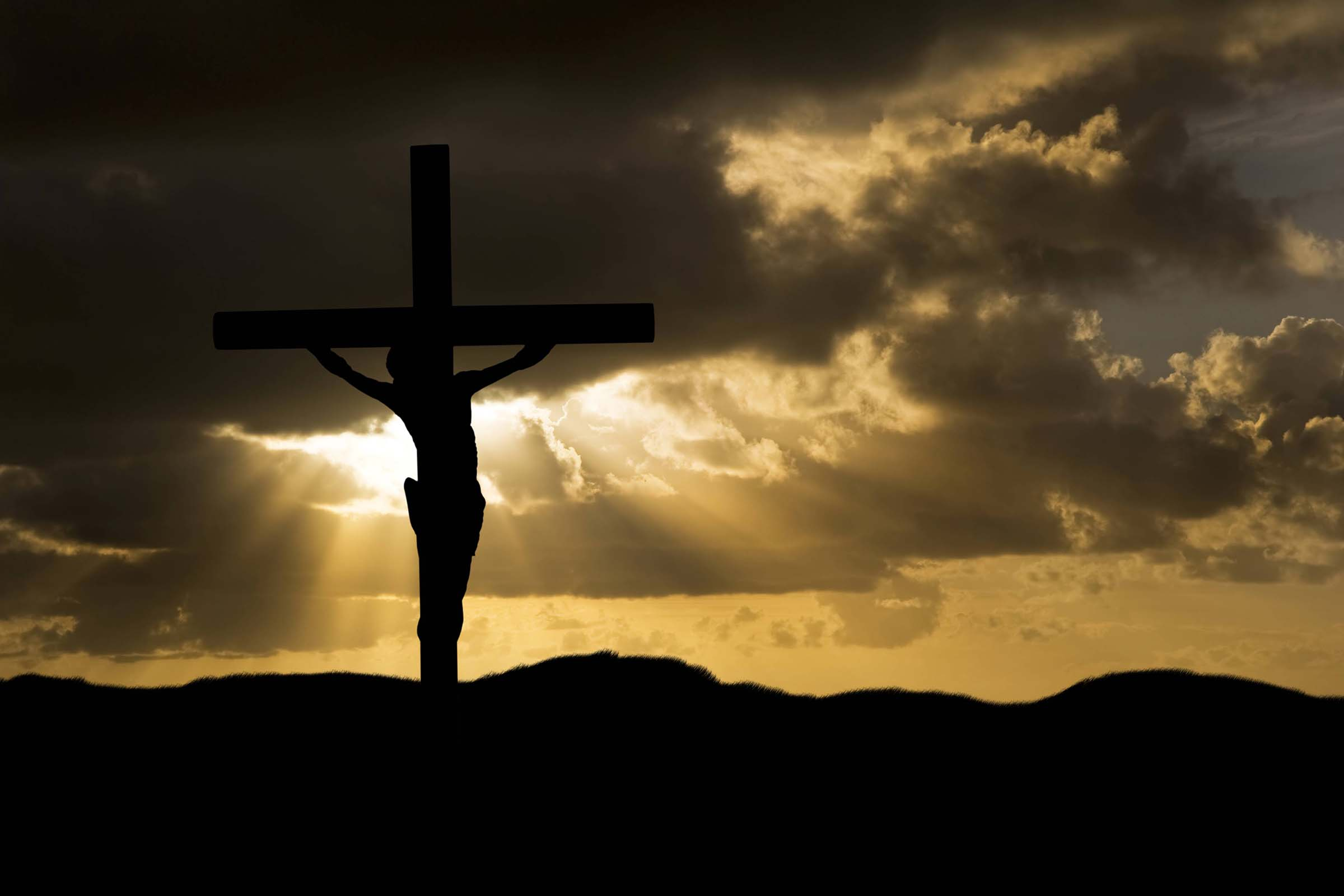 Hij vergeeft u alle schuld

Hij geneest al uw kwalen
Hij vergeeft u alle schuld

Hij geneest al uw kwalen	

Hij redt uw leven van het graf
Hij vergeeft u alle schuld

Hij geneest al uw kwalen	

Hij redt uw leven van het graf

Hij vernieuwt uw jeugd als een arend
prijs de Heer, u die zijn boden bent; sterke helden die doen wat Hij zegt
Prijs de Heer al zijn schepselen
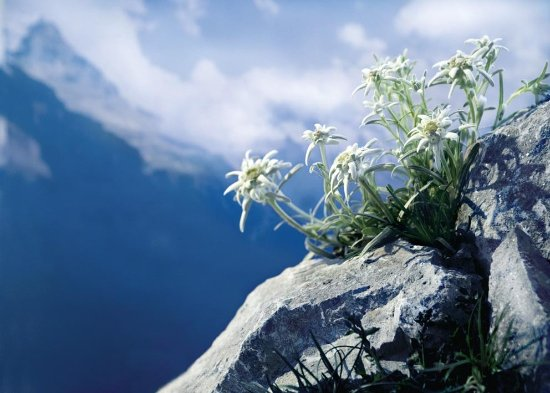